Digitālās pārvaldes arhitektūra 

pieeja valsts pārvaldes digitālās transformācijas pārvaldībai
Rūta Pirta, Lauris Linabergs, Monta Balode
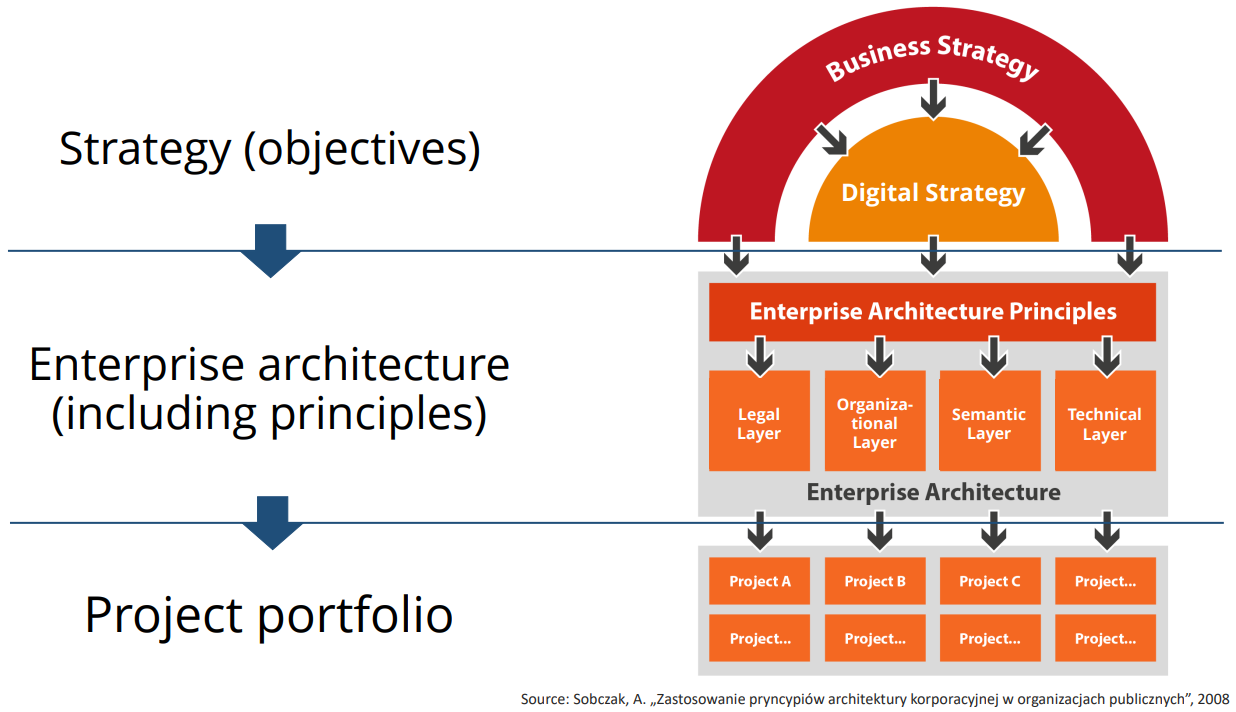 Nacionālais attīstības plāns (NAP)

Digitālās transformācijas pamatnostādnes
Digitālās pārvaldes arhitektūra
Projektu portfelis arhitektūras īstenošanai
2
[Speaker Notes: Jēdzienu «DIGITĀLĀS PĀRVALDES ARHITEKTŪRA» mēs ieviesām, pielāgojot mūsu situācijai ENTERPRISE ARCHITECTURE jēdzienu.  


No poļu kolēģiem aizgūts attēls, kas ilustrē digitālās pārvaldes arhitektūras vietu starp biznesa (valsts) un tās digitalizācijas stratēģijām un projektu portfeli

Sistēmiska, jeb vispusējas plānošanas vai ARHITEKTŪRAS pieeja nodrošina, ka projektu portfelis tiek izveidots, ņemot vērā EFEKTIVITĀTES un SADARBSPĒJAS apsvērumus.

ENTERPRISE ARCHITECTURE pieeja ir īpaši efektīva gadījumos, kad sistēma ir SAREŽĢĪTA (kāda valsts pārvalde neapšaubāmi ir) un dinamiski mainīga, kas arī raksturo DIGITĀLO PĀRVALDI]
Digitālās pārvaldes arhitektūras attīstība Latvijā
Esošās situācijas analīze un arhitektūras pārvaldības pieejas formulēšana (VARAM,PWC, PIKTAPS projekta ietvaros)
Arhitektūras pārvaldības integrēšana SAM 1.3.1.1. projektu atlases procesā (t.sk. regulējumā)
2014
2024
2023
2024
2022
Arhitektūras pārvaldības pieejas pakāpeniska ieviešana
Jomas arhitektūras pilots digitālās uzticamības jomā (VARAM, RTU, LVRTC)
Arhitektūras principi & 
vīzija par koplietošanas risinājumiem (2014-2015) MK 03.2015.
2014.-2015. gados formulēto principu un vīziju īstenošana
3
Arhitektūras konteksts, tvērums un saistība ar «Sadarbspējīgas Eiropas» regulu
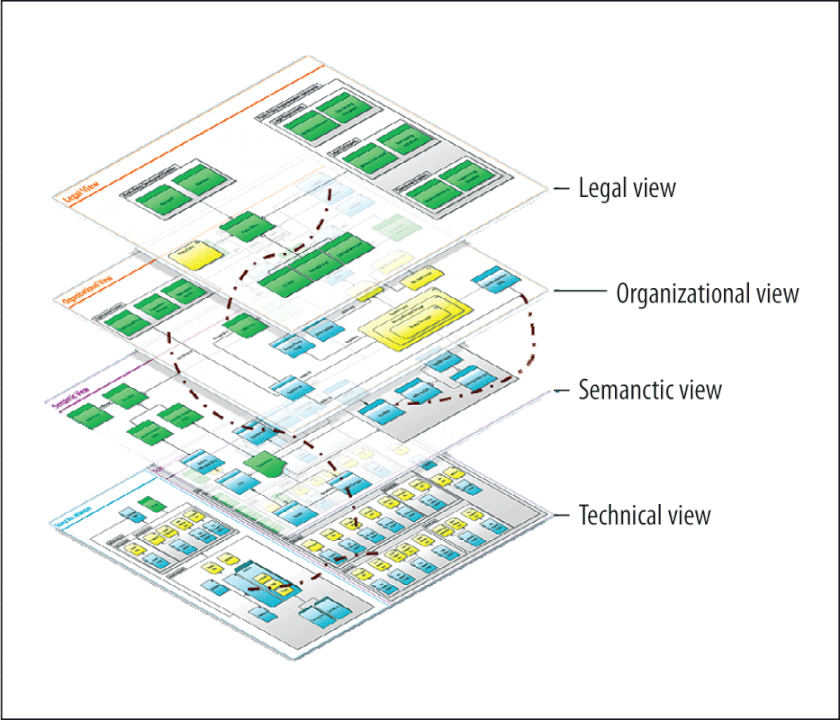 Digitālās pārvaldes arhitektūra (ne tikai IKT arhitektūra)
Tiesiskais, organizācijas, semantiskais un tehniskais skati
Pasaules vadošo standartu (TOGAF) un adaptēta komerciālā sektora pieredze
Eiropas sadarbspējas satvaru (EIRA, EIF) piemērošana
12.01.2025. stājas spēkā «Sadarbspējīgas Eiropas» regulas prasība par valsts pārvaldes IKT risinājumu sadarbspējas novērtēšanu !
4
Arhitektūras pārvaldības līmeņi
L1 - State level
Konceptuālais līmenis
L2 – Jomas (domēna) līmenis
Nacionālā līmeņa arhitektūras principi un prasības 
Arhitektūras pārvaldības ietvars un vadlīnijas 
Jomu arhitektūru attīstības koordinācija (risinājumu arhitektūras – izņēmumu gadījumos)
VARAM
Atbildīgās institūcijas - AM, CSP, DVI, KM, LPS
L3 – Projektu līmenis
Jomu (domēnu) principi, prasības un mērķa arhitektūra
Projektu risinājumu arhitektūru attīstības pārraudzība jomas (domēna) tvēruma ietvaros
Domēna (jomas) atbildīgās institūcijas

Jomas (domēna) attīstības programmu virzītāji (pārvaldītāji)
Projektu risinājumu arhitektūras 
Risinājumu projektējumu izstrāde un pārvaldība
Projektu virzītāji un īstenotāji
Detalizēti projektējumi
5
Arhitektūras stāvokļi, artefakti un rīki
AS-IS (esošā) stāvokļa arhitektūra
Catalogues and matrices in the National Information Resources, Systems and Interoperability Information System (VIRSIS)
Pārejas arhitektūra = projektu risinājumi
Risinājumu arhitektūru apraksti , kas ir saskaņoti ar jomu (domēnu) arhitektūrām un VIRSIS ierakstiem
TO-BE (nākotnes) digitālās pārvaldes arhitektūra
Arhitektūras principi un prasības (nacionālās un jomu),
Jomu mērķa arhitektūru apraksti
VARAM attīsta nacionālā līmeņa arhitektūras principus un prasības 
Par jomu (domēnu) atbildīgā institūcija (kompetences centrs) attīsta jomas (domēna) mērķarhitektūras aprakstus
Arhitektu forums (IKT vad. foruma ietvaros) vērtē un saskaņo jomu (domēnu) arhitektūras
Projektu virzītāji attīsta risinājumu arhitektūras 
Arhitektu forums (IKT vad. foruma ietvaros) vai attiecīgās jomas atbildīgā institūcija novērtē un apstiprina risinājumu arhitektūras
(NĀKOTNĒ) institūcijas reģistrē  apstiprināto projektu attīstāmās komponentes sistēmā VIRSIS, veicot izmaiņas atbilstoši dzīves ciklam
Institūcijas reģistrē esošās arhitektūras komponentes (IS u.c.) sistēmā VIRSIS
VARAM monitorē datu kvalitāti un integritāti
6
Digitālās pārvaldes attīstības jomas (v. 03.2025)
Nozaru un starpnozaru jomas
Nodokļi un muita
Zemkopība
E-lieta
Labklājība
Nodokļi
Vide un reģioni
Muita
Veselība
Izglītība un zinātne
Enerģētika
Būvniecība
Transports
Kultūra un valodu tehnoloģijas
Vēlēšanas un tiesību akti
Pārvaldes modernizācija (t.sk. resursi, dokumenti un MI pārvaldes produktivitātei)
Pakalpojumu pārvaldība un sniegšana
Datu analīze
Horizontālās  jomas
Uzticamība un personu identifikācija
Datu pārvaldība un koplietošana
IKT infrastruktūra un kiberdrošība (mākoņdatošana, sadalītā vide u.c.)
Jomu (domēnu) arhitektūru sagatavošana un saskaņošana
Ikgadēji  VARAM ziņojumi
Izejas informācija
MDMK izskata jomu arhitektūras pēc VARAM vai citu ministriju pieprasījuma (t.sk. risinot prioritāšu konfliktus)
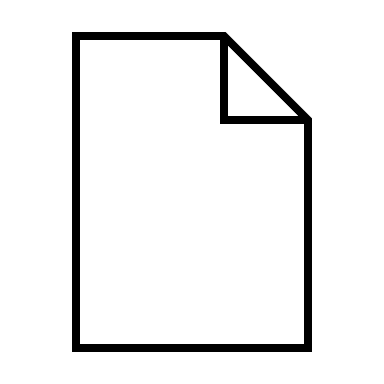 Prioritāri attīstāmo jomu un investīciju nolūku saraksts ar  SAM 1.3.1.1   147M finansējumu (MDMK lēmumi)
Papildus info datne "kopsavilkums.pdf"
Apvienots projektu portfelis ,
kura progresu uzrauga MDMK
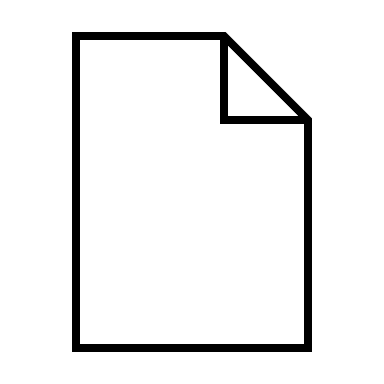 MINISTRU
DIGITĀLĀS
MODERNIZĀCIJAS 
KOMITEJA
16.07.2024.
Konsultācijas ar VARAM (par tvērumu, metodiku, starpjomu sadarbība)
VARAM

IKT VADĪTĀJU
FORUMS
(t.sk. foruma ietvaros
organizētās "horizontālo
jomu" darba grupas
JOMAS ARHITEKTŪRAS APRAKSTA versiju izskatīšana IKT VADĪTĀJU FORUMĀ, iesaistot "horizontālo jomu" darba grupas un nozares ekspertus (ISACA, LIKTA, LATA)
MK rīkojuma projekta  SASKAŅOŠANA TAP procesā un MK lēmums
Jomas SAM 1.3.1.1. projektu pases
Projektu portfeļa sagatavošana un saskaņošana jomas darba grupas ietvaros
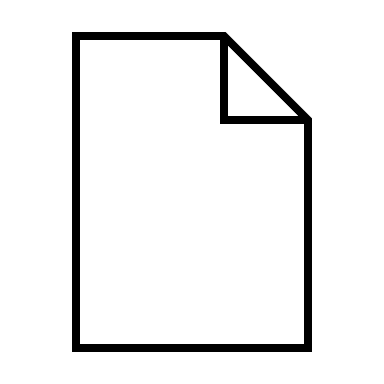 ANM 2.1. programmas/ nozares projekti
MINISTRIJAS
JOMAS (domēna) ARHITEKTŪRAS apraksta sagatavošana
JOMAS (domēna) projektu portfeļa sagatavošana
Projekti jomas mērķu sasniegšanai
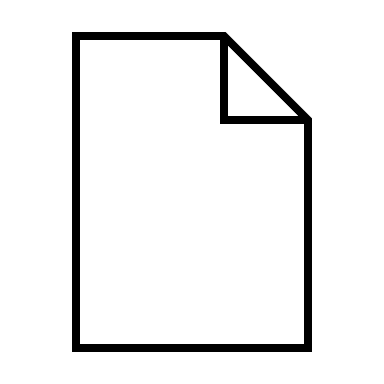 citu fin. avotu (t.sk. IKT projekti
TVĒRUMS, esošā situācija
MĒRĶARHITEKTŪRA,
principi, kontrolsaraksti
(t.sk.  sadarbības ministrijas, ANM u.c. projektu īstenotāji un SAM 1.3.1.1. potenciālo projektu īstenotāji, ārēji eksperti
esošā situācija:
regulējums
org. - funkcijas&pak.,
Informācija - dati,
tehnoloģijas (sistēmas)
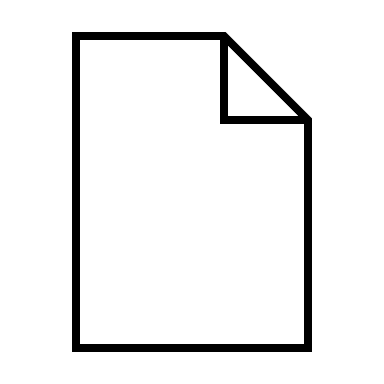 [Speaker Notes: SAM 1.3.1.1. projektu sagatavošanas kontekstā jomu (domēnu) arhitektūru sagatavošanas un saskaņošanas process sastāv no 2 daļām:

⦿ Jomas (domēna) mērķarhitektūras apraksta sagatavošana, saskaņošana un publicēšana
⦿ Jomas (domēna) projektu portfeļa sagatavošana, noformēšana MK rīkojuma projekta formā (VARAM noteiktajā formātā ar projektu pasēm) un saskaņošana TAP procesā]
Jomas arhitektūras izstrādes pārejasX kārtība I
Jomas arhitektūra tiek veidota darba grupā ar visām jomā iesaistītajām iestādēm
Darba grupas vadīšanai tiek nozīmēts jomas galvenais arhitekts, var tikt nozīmēts vietnieks
Jomas galvenais arhitekts saskaņo arhitektūru ar ietekmētajām un/vai saistītajām iestādēm
Jomas galvenais arhitekts piesaka jomas arhitektūru paziņošanai IKT vadītāju forumā (kopīgs kalendārs, vienā sesijā var izskatīt līdz 3 jomu arhitektūrām)
2 nedēļas pirms prezentācijas IKT vadītāju forumā, jomas galvenais arhitekts nosūta dokumentu saskaņošanai VARAM 
1 nedēļu pirms prezentācijas IKT vadītāju forumā jomas arhitektūru VARAM nosūtīta IKT vadītāju foruma dalībniekiem
X – pārejas kārtība tiks aizstāta ar patstāvīgu pēc MKN 368 (IKT būvvaldes noteikumi) grozīšanas, iekļaujot tajā atsauces uz sadarbspējas novērtējumiem un arhitektūras pārvaldību
9
Arhitektūras pārvaldības lomas
Jomas Z arhitektūras pārvaldības komanda
Jomas Y arhitektūras pārvaldības komanda
Jomas X arhitektūras pārvaldības komanda
Digitālās pārvaldes arhitektūras forums
(IKT vadītāju foruma ietvaros
Jomas X vadošais arhitekts
Jomas Y vadošais arhitekts
Jomas Z vadošais arhitekts
Galvenais arhitekts (VARAM)
Jomu eksperti (t.sk. NVO)
Jomas X arhitekts
Jomas Z arhitekts
Jomas Y arhitekts
Jomas Z arhitekts
Jomas Y arhitekts
Jomas X arhitekts
10
Jomas arhitektūras izstrādes pārejasX kārtība II
VARAM novērtē jomas arhitektūras atbilstību valsts līmeņa arhitektūras principiem un prasībām un horizontālajām jomām (termiņš – 1 nedēļa)
IKT vadītāju foruma dalībnieki novērtē jomas arhitektūras saskaņotību ar savu pārstāvēto jomu arhitektūrām, kā arī labāko praksi (eksperta novērtējums)
Jomu arhitektūras dokumenti tiek publicēti Arhitektūras Repozitorijā (pagaidu risinājums – VARAM tīmekļa vietne)
IKT vadītāju foruma dalībnieki var iesniegt argumentētu izmaiņu priekšlikumu (noteikta forma)
Jomas arhitektūra var tikt aktualizēta laika gaitā
Būtisku arhitektūras izmaiņu gadījumā, tā atkārtoti jāsaskaņo ar VARAM UN jāprezentē IKT vadītāju forumā
X – pārejas kārtība tiks aizstāta ar patstāvīgu pēc MKN 368 (IKT būvvaldes noteikumi) grozīšanas, iekļaujot tajā atsauces uz sadarbspējas novērtējumiem un arhitektūras pārvaldību
11
Jomas projektu portfeļa sagatavošana un saskaņošana
Pēc jomas mērķarhitektūras apraksta saskaņošanas un publicēšanas tiek definēts jomas projektu portfelis 
Projektu portfeļa saturam ir jāatbilst mērķarhitektūras aprakstā un it īpaši tās sadaļā «īstenošanas ceļa karte» noteiktajam
MK rīkojuma projektu par jomas projektu portfeļa iekļaušanu SAM 1.3.1.1. projektu sarakstā (atlasē) sagatavo un TAP saskaņošanas procesā virza par jomas arhitektūras izstrādi atbildīgā institūcija (ministrija), iekļaujot tajā projektu potenciālo īstenotāju sagatavotas projektu pases
VARAM TAP saskaņošanas procesa ietvaros sniedzot atzinumu pārliecinās par:
portfeļa finansējuma apjoma atbilstību digitālās modernizācijas komitejas 16.07.2024. lēmumam;
projektu plānoto ieguldījumu SAM 1.3.1.1. rādītāju izpildē;
portfeļa priekšlikuma atbilstību jomas arhitektūras aprakstam.
12
Šodiena un turpmākie soļi
18.12.2024. pirmo reizi esam sapulcējušies jaunajā formātā – klātienē piedaloties jomu (domēnu) galvenajiem arhitektiem

savstarpēja
    iepazīšanās
    un informēšana
    par izstrādes gaitu 

Nacionālā līmeņa (kopīgo) arhitektūras principu prezentācija un diskusija par tiem 
Jomu arhitektūru apspriešana
Turpmāko sanāksmju grafiks
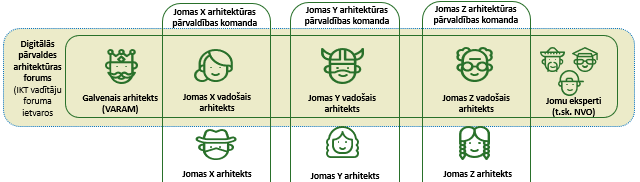 13
Kontakti konsultācijām
Arhitektūras izstrādes metodiskais atbalsts, jomas arhitektūras saskaņošana, pieraksts IKT vadītāju foruma prezentācijai: 
	Rūta Pirta (ruta.pirta@rtu.lv), 
	Lauris Linabergs (lauris.linabergs@varam.gov.lv), 
	Monta Balode (monta.balode@varam.gov.lv)
14